Why Do Teachers Engage in Citizen Science?
a presentation by 
Emilie Cushing, Glen Urquhart School, Beverly, MA
and Maria Blewitt, Austin Preparatory School, Reading MA
Harvard Forest Schoolyard LTER Spring Teacher’s Workshop
March 30, 2017
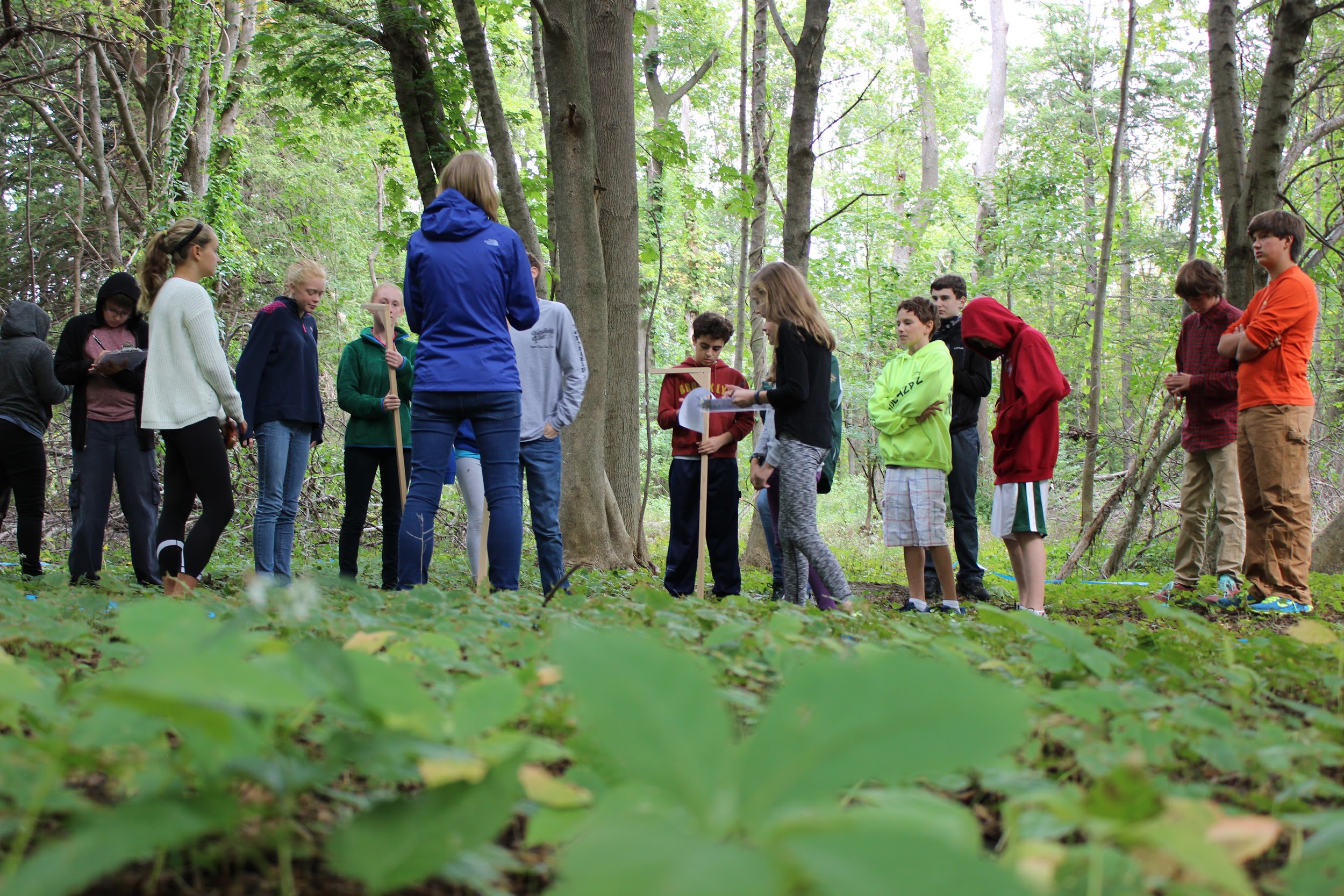 What is Citizen Science?
Scientific research that is carried out by the general public (not professional scientists)
Often is in collaboration with professional scientists affiliated with a university or organization
 Often do not need prior science knowledge to participate
Can be an individual or a group (a whole class can be involved)
Citizen Scientists provide the scientific community with data, and may raisenovel ideas
Citizen Scientists acquire new skills and knowledge
What is Citizen Science?
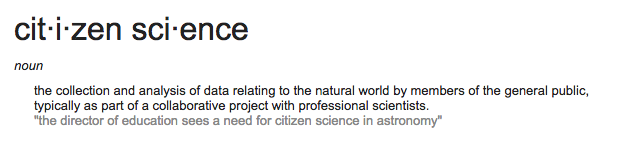 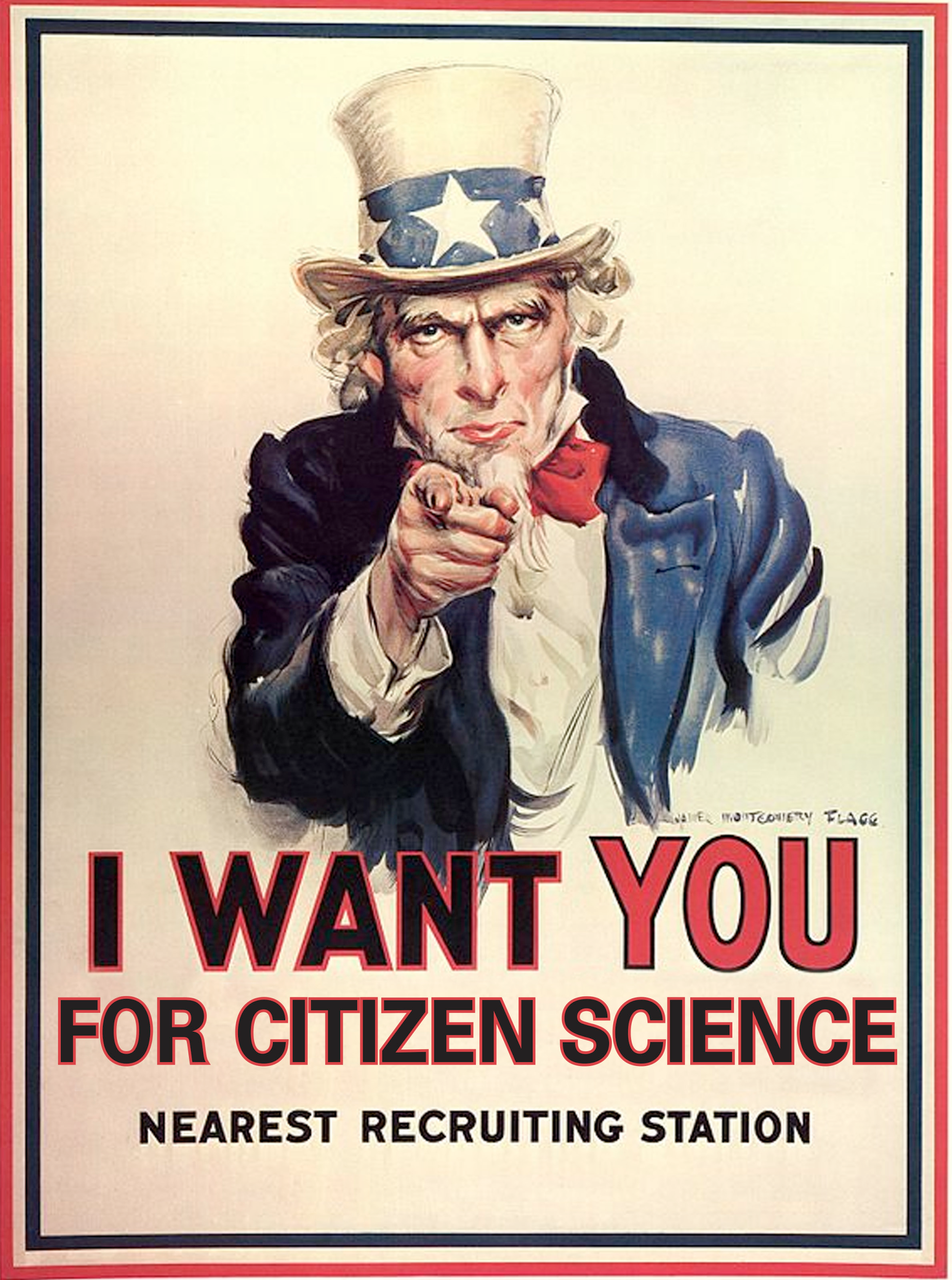 iNaturalist:  How to use within your Schoolyard Project
Take photos of species in your plot (trees (!), insects, invasive species, etc.)
Upload photos with a description (species type, date, location)
Other naturalists can help with species identification
Possible project:  Create a Project on iNaturalist for Schoolyard Ecology to help each other identify species
Website:  https://www.inaturalist.org/
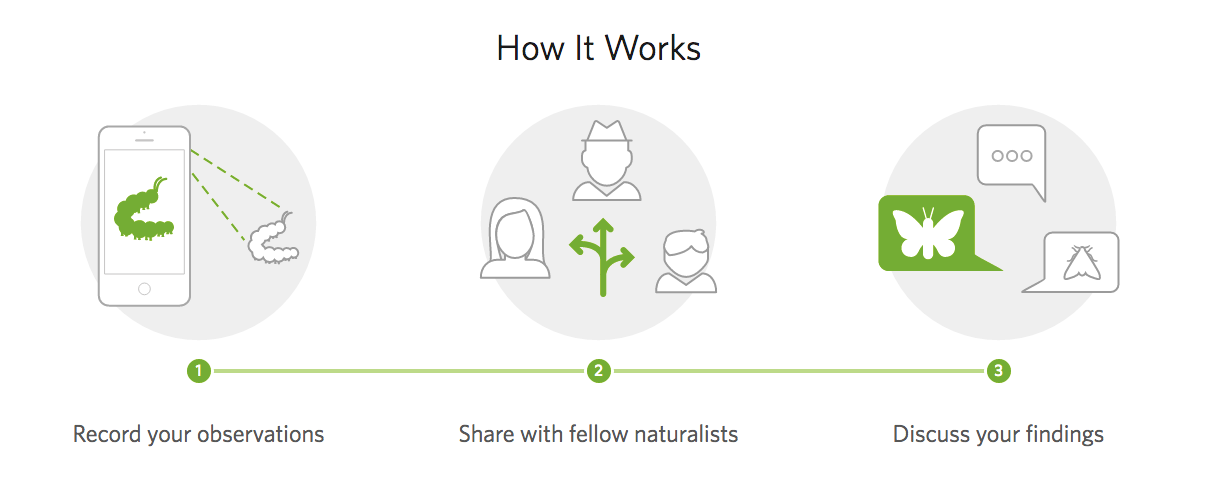 iNaturalist:  How to make a data entry
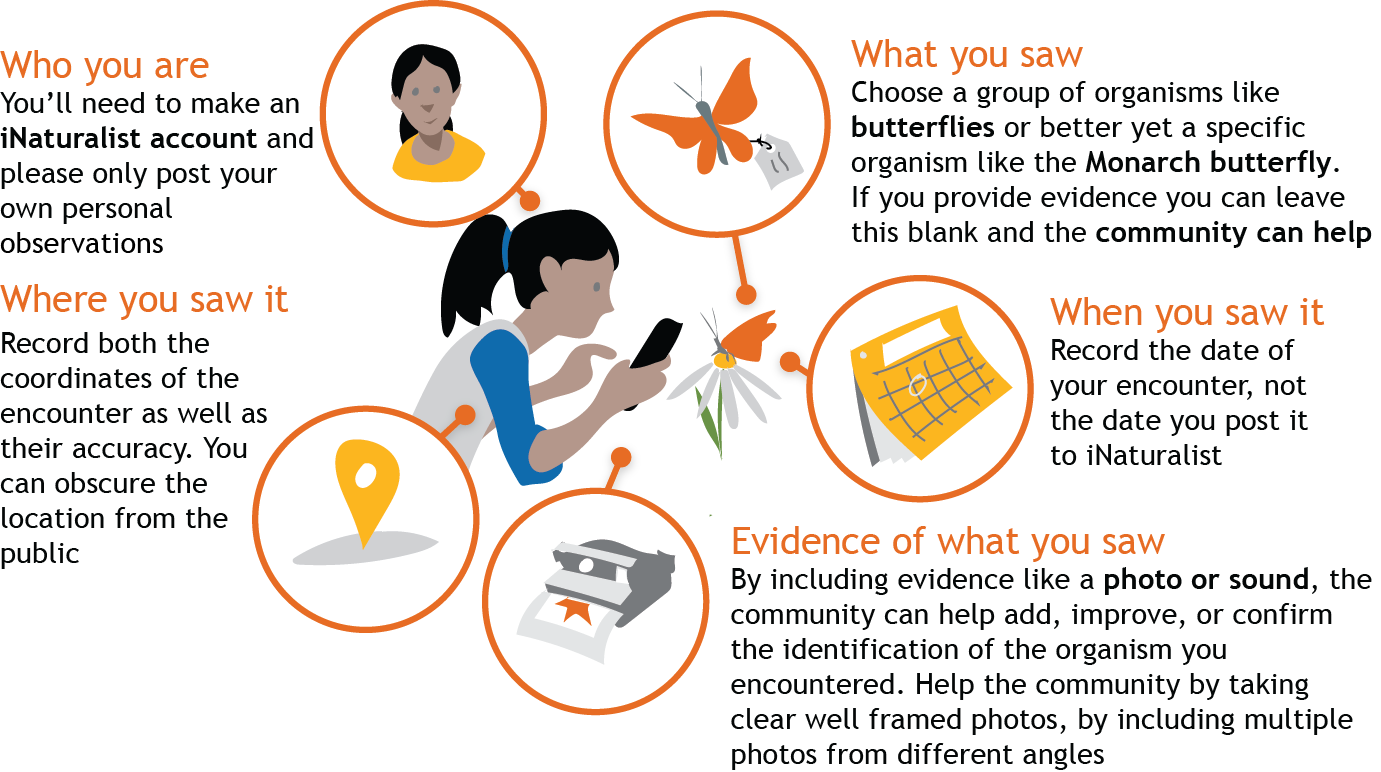 The WQI Project:  How to use within your Schoolyard Project
Collect water quality data from a water source at or near your plot
Enter data into the database
Quick, easy, simple, fun!
Can follow the whole curriculum, or just do part of it
Website:  https://thewqiproject.org/

									      Materials included in a project kit
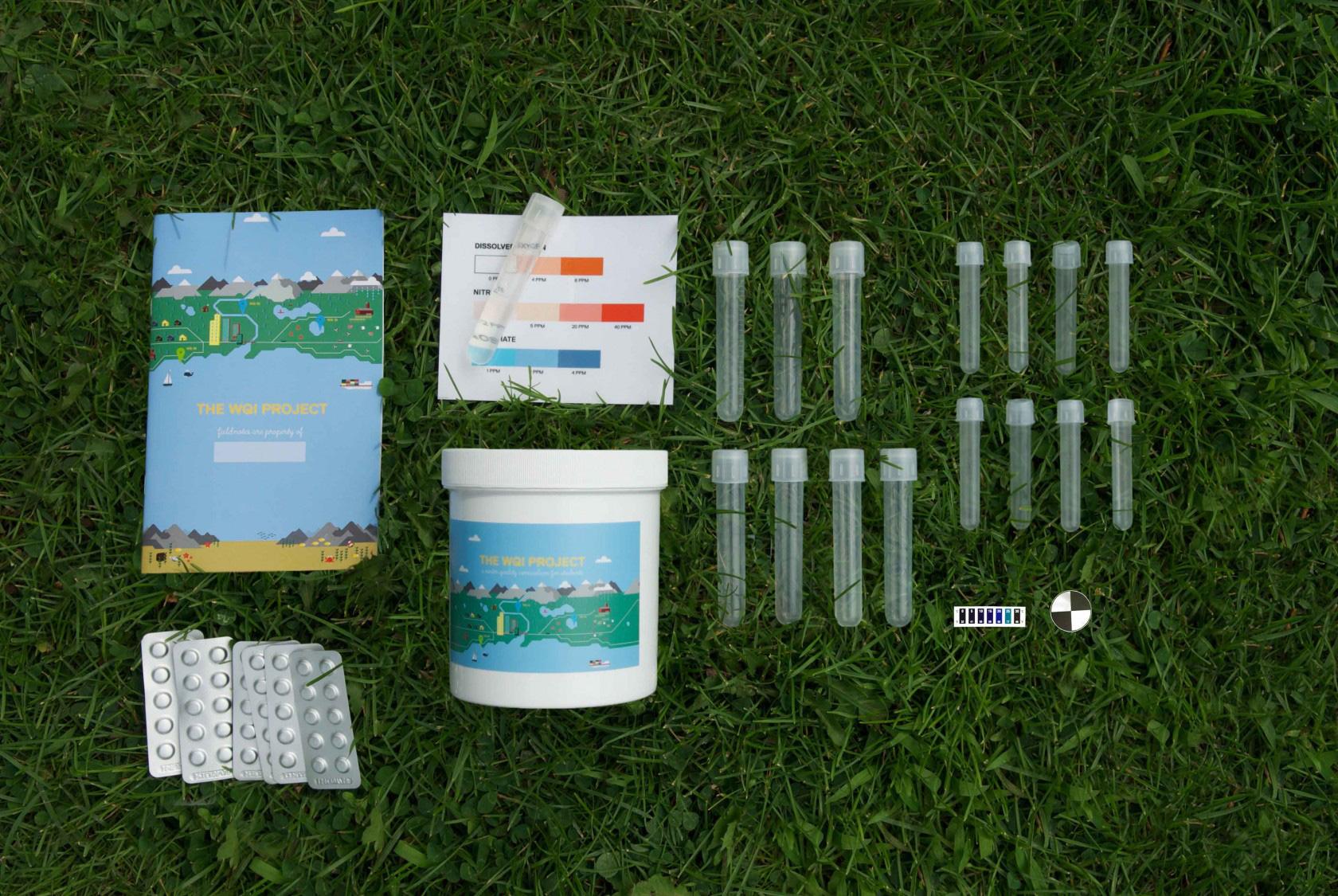 The WQI Project:  How Students publish data
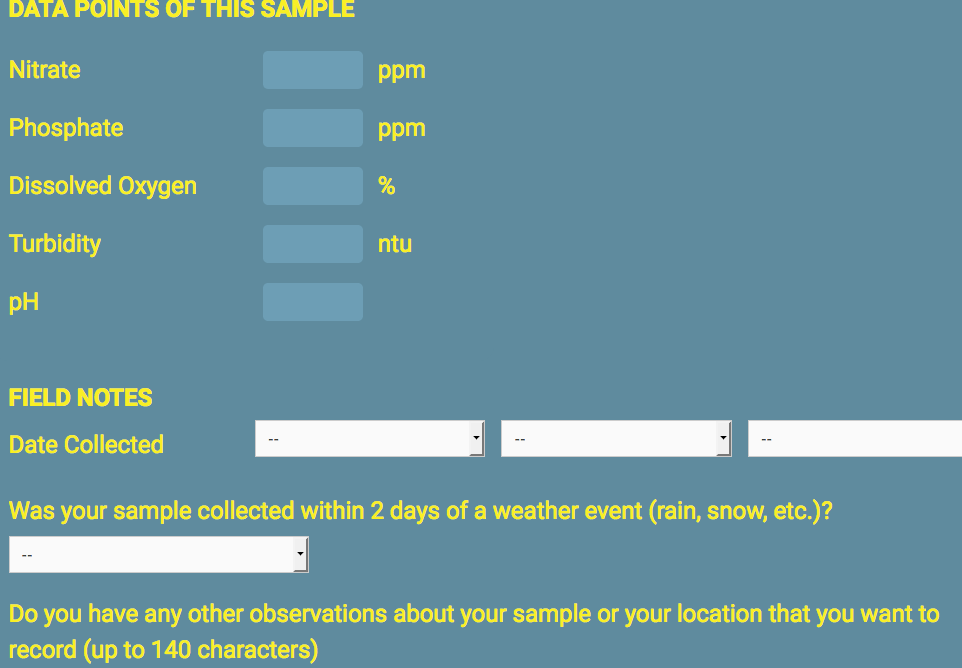 Who uses citizen science in the classroom?
In 2015, Blewitt and Lustick did a survey of science teacher organizations in New England and asked the teachers about their participation in citizen science projects in the classroom
What did we find?
Of 286 respondents...
about ⅔ had heard of the term “citizen science’

about ¼ actually had their students participate in a citizen science project
A Series of Unfortunate (Unsupported) Hypotheses
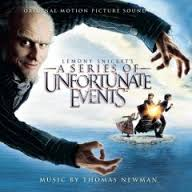 Hypothesis 1 - Charter and private school teachers will be more likely to put citizen science in their classrooms because they are less constrained by standards and accountability testing
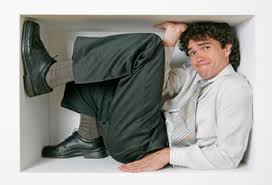 Nope!
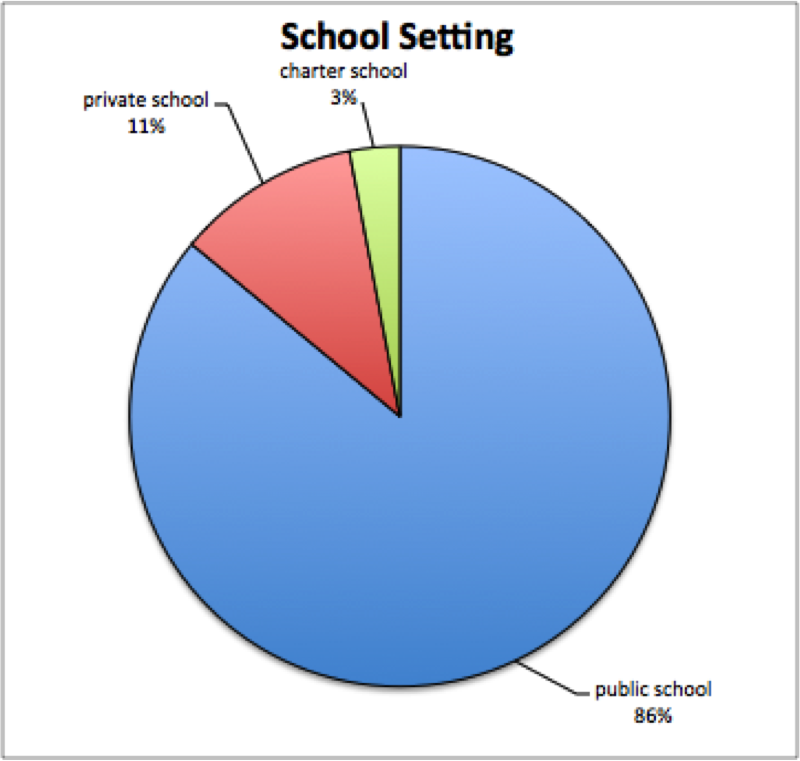 Hypothesis 2 - High school teachers are more likely to use citizen science projects because their courses are more specialized.
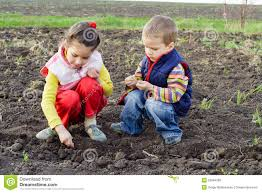 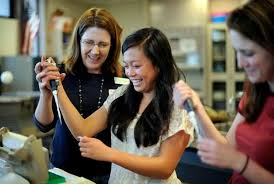 Nope!
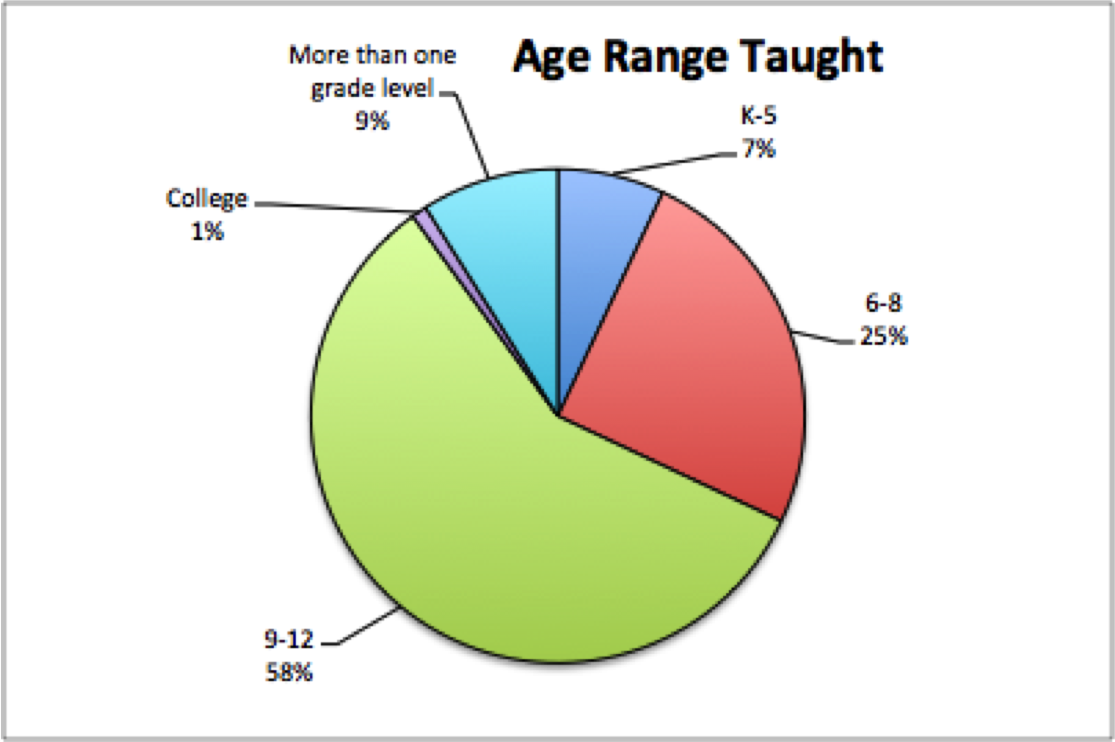 Hypothesis 3 - More experienced teachers are more likely to use citizen science projects because they are more comfortable with science content.
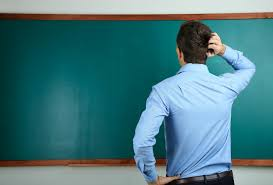 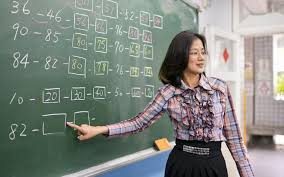 Nope!
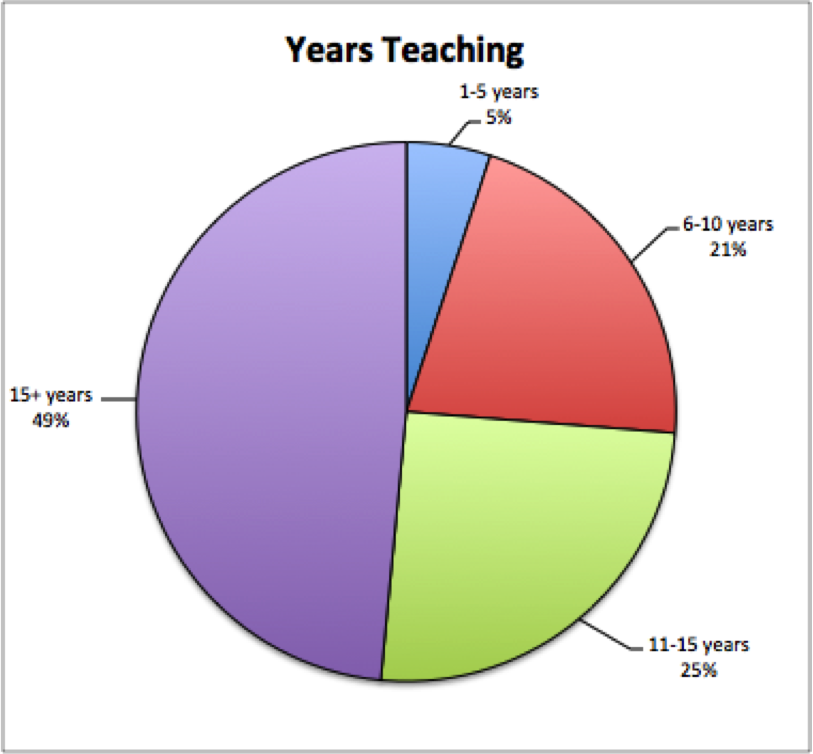 The Three Possibilities for Participation in Citizen Science 
(based upon Wiggins and Crowston, 2011)
Contributory - collecting data or doing prescribed analysis for the project

aka - getting your feet wet!
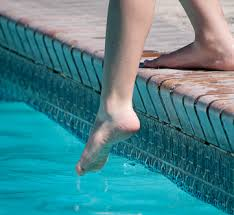 The Three Possibilities for Participation in Citizen Science
Collaborative - working with the research scientist to develop the project

aka - diving in!
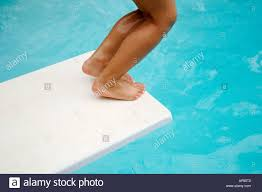 The Three Possibilities for Participation in Citizen Science
Co-Created - you come up with the idea for the project, and enlist scientific help to complete it

aka - designing the pool
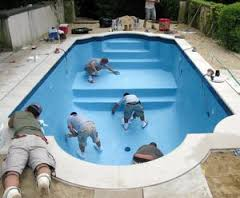 Harvard Forest Schoolyard LTER...
offers opportunities to participate at your comfort level!
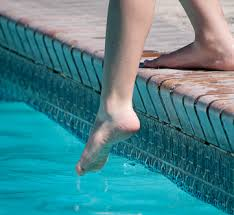 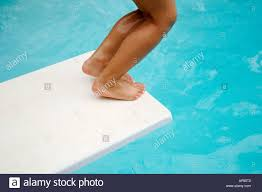 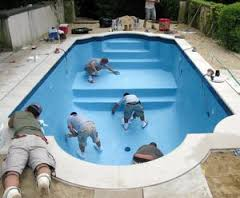 Harvard Forest Schoolyard LTER...
offers opportunities to participate at your comfort level!
1. Contributory  - use data collection protocols and online lesson plans that exist on Harvard Forest’s website
2. Collaborative - use data collection protocols, but come up with your own lesson plans
3. Co-created - use data collection protocols, but come up with creative ways of analyzing the data with input from your friendly project scientist
Any Questions?